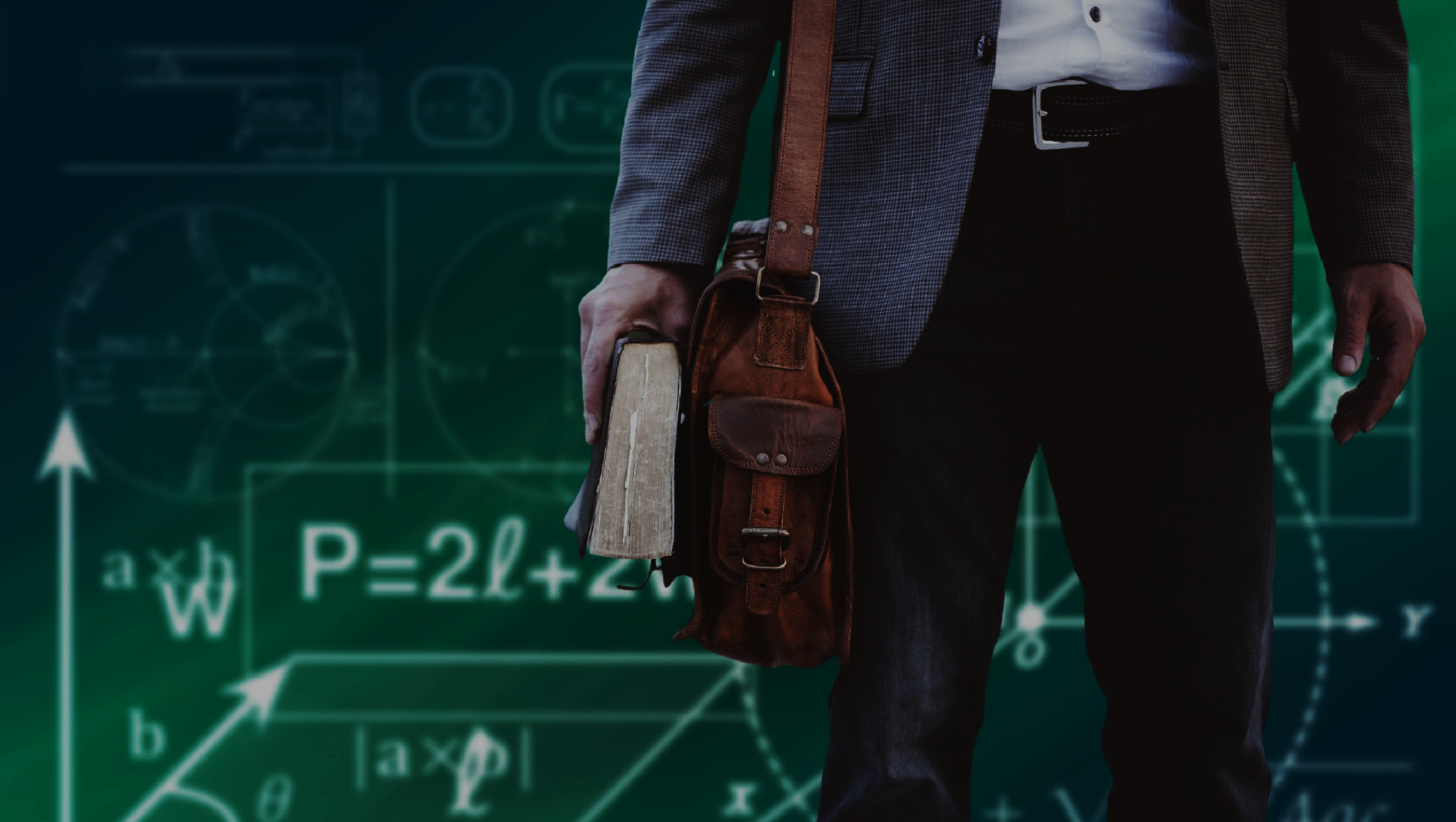 1
PROFESIONALITAS DAN KESEJAHTERAAN GURU MADRASAH DI TENGAH PERKEMBANGAN TEKNOLOGI DAN KURIKULUM: Kebijakan, Tantangan, serta Solusi dalam Meningkatkan Kualitas Pendidikan Islam
Oleh 
Prof.Dr.Mardianto,M.Pd
Guru Besar Teknologi Pendidikan
UIN Sumatera Utara Medan
Dewan Pakar PGM Sumatera Utara

Seminar Nasional PGM Sumatera Utara
Di Aula STAI-JM Tanjung Pura
Sabtu, 14 Desember 2024
Siapa Guru yang memiliki?
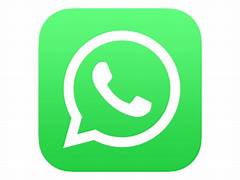 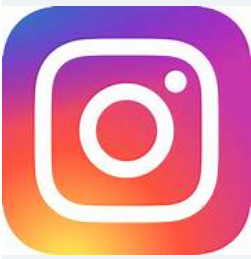 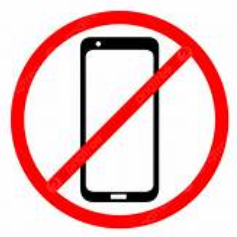 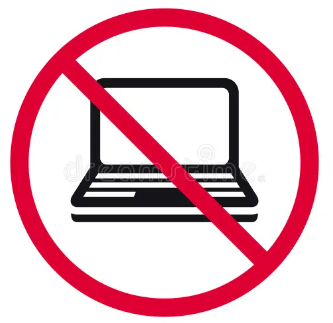 2
Profesionalisme
Guru tidak akan tergantikan oleh Teknologi
Tetapi 
Guru yang tidak menggunakan Teknologi maka segera digantikan
1
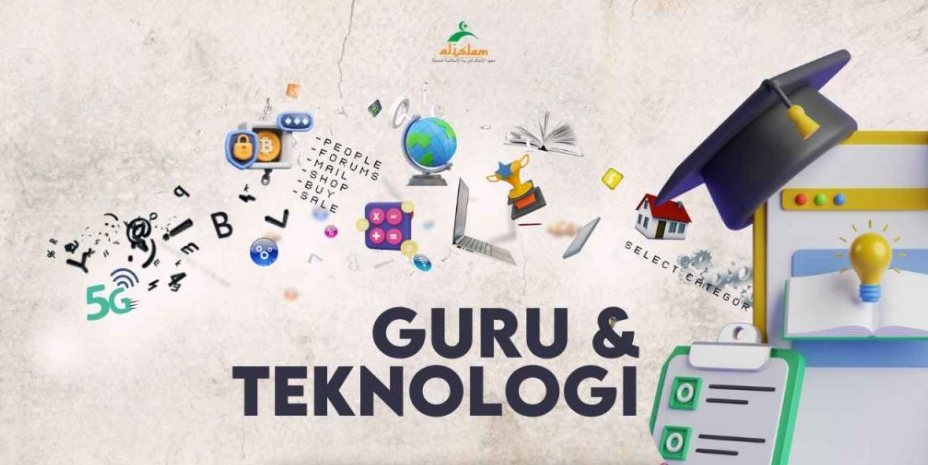 2
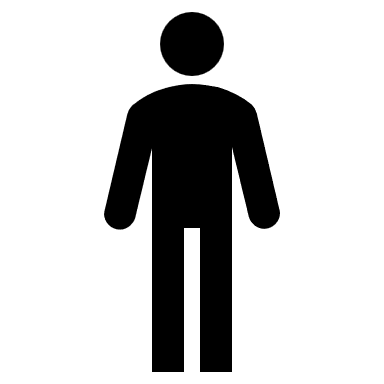 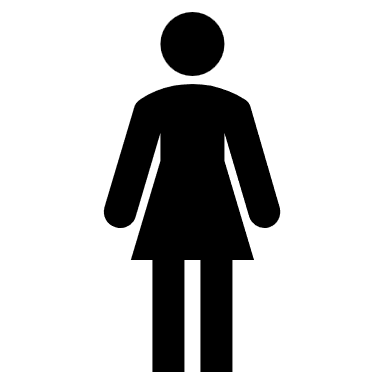 3
4
Profesionalisme
Pendidikan membutuhkan teknologi
Tetapi 
teknologi tidak semuanya untuk kebaikan pendidikan
1
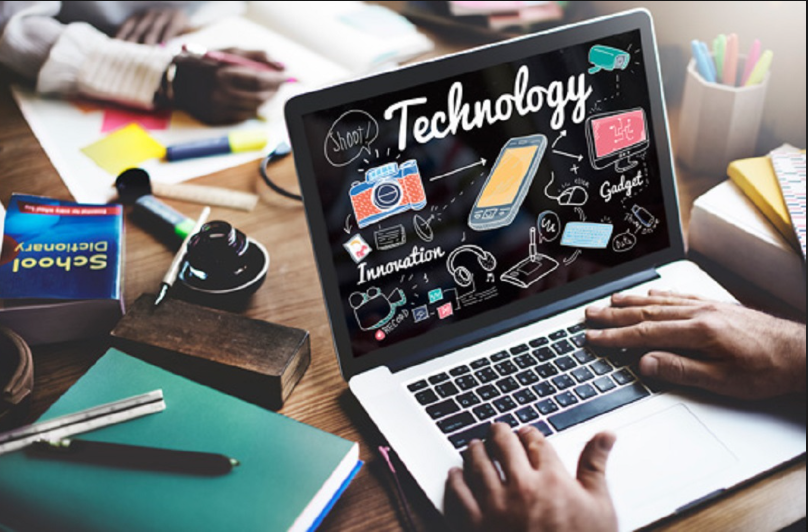 2
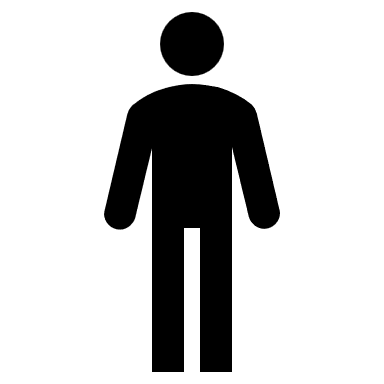 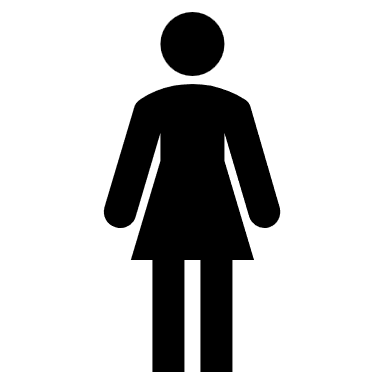 3
4
Profesionalisme
Teknologi Pendidikan mempermudah pembelajaran
Namun 
Bila pembelajaran semakin sulit dan ribet, 
maka ada yang salah dalam teknologi
1
2
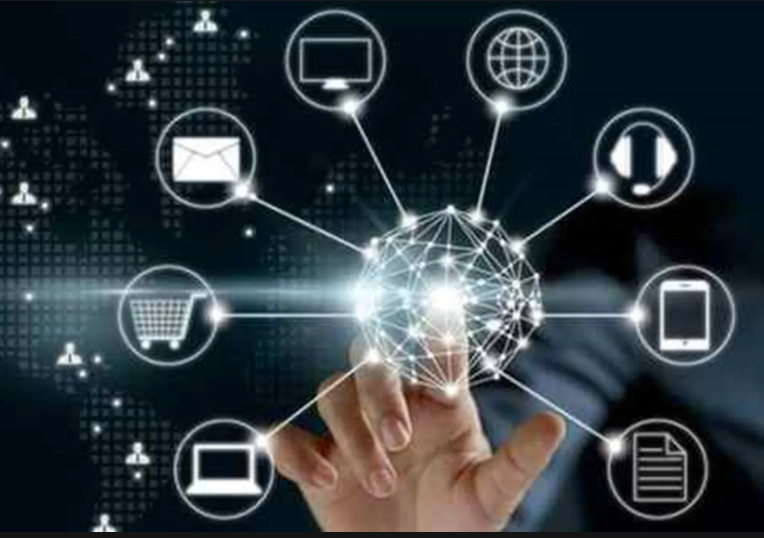 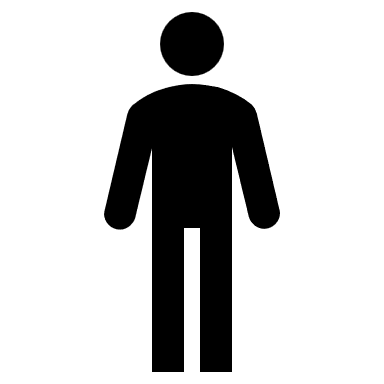 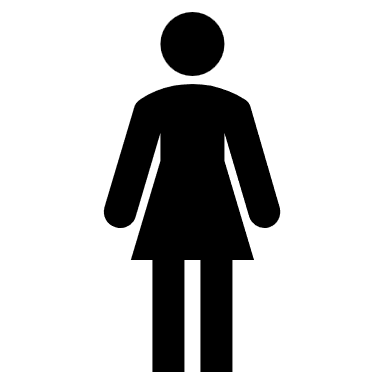 3
4
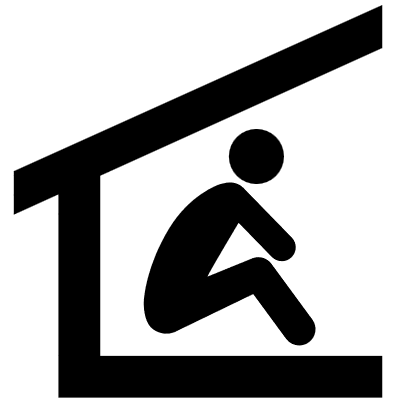 Review Teori Belajar
6
Perubahan gaya belajar
Kebutuhan Interaktivitas 
Sedikit waktu
Tdk fokus pd IT
Konten yg cepat berubah
1
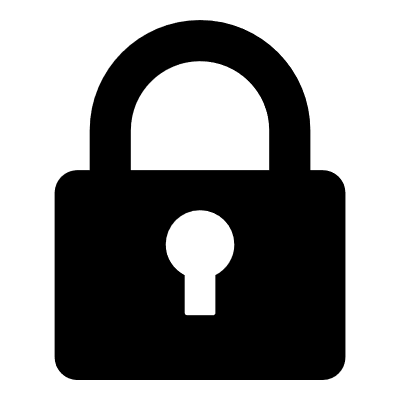 2
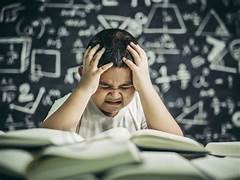 3
4
5
Deep learning
7
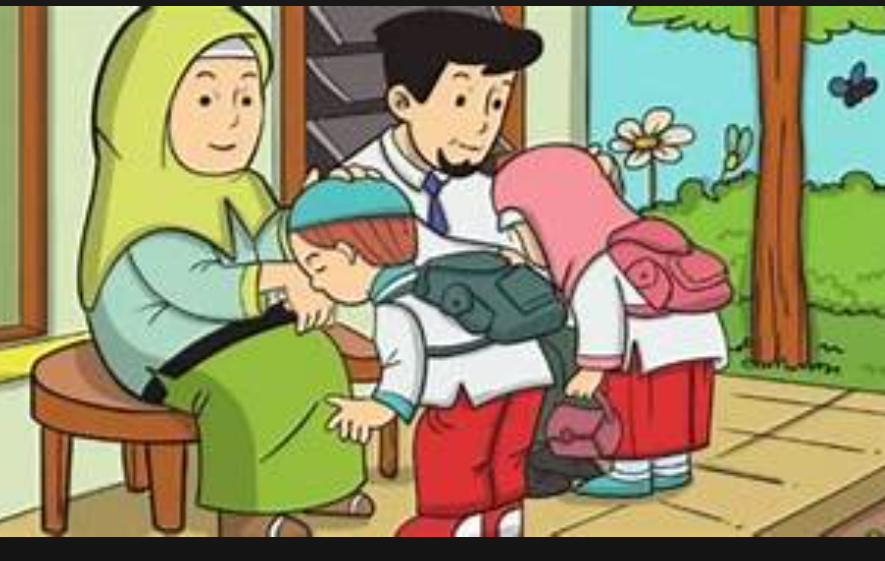 Kembali ke peran awal Guru
8
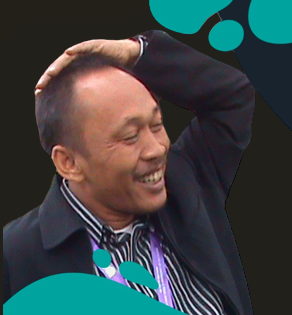 Sejarah Pendidikan di Sumatera Utara
Guru kembalikan ke tugas awal
Deregulasi Studi Lanjut (S2,S3)
Game online harus diberantasl
Diseminasi dari bawah
Guru sebagai Mudaris
Perkuat Komunitas (PGM-Indonesia)
1
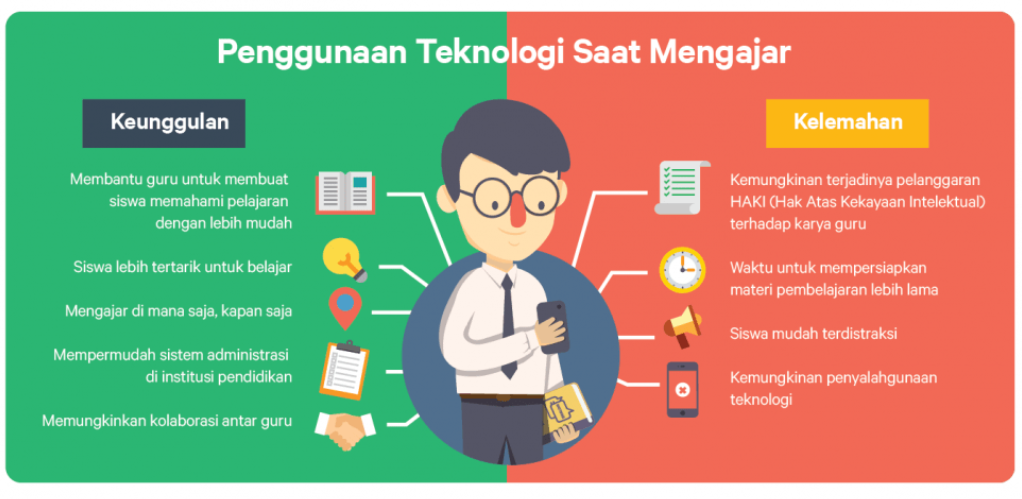 2
3
4
5
6
7
Profesionalisme dan Sertifikasi
10
1
2
Profesionalisme itu urusan Pribadi Guru
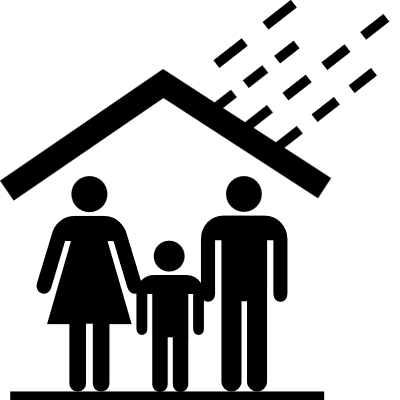 Sertifikasi adalah Tanggungjawab Pemerintah
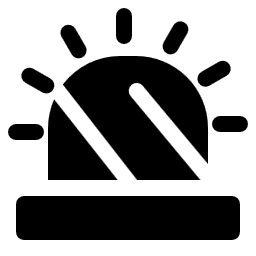 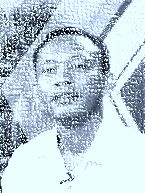 Biodata
Pendidikan
Prof.Dr.Mardianto,M.Pd
SD,MTs.MA di Asahan
1990 Sarjana PA- FT IAIN SU di Medan
2000 Magister Teknologi Pendidikan UNP Padang
2010 Doktor Teknologi Pendidikan UNJ Jakarta
Lahir di Asahan 2 Desember 1968.
Dosen FITK UIN Sumatera Utara Medan
Jl. Jati No.125 A Seimencirim Sunggal Deli Serdang Sumatera Utara.
Training
Llink
Komunitas
.
mardianto@uinsu.ac.id
mutiarainstitut.com 
https://www.youtube.com/watch?v=Nq_33TPO8pQ 

.
2013 Institut of Continuing & TESOL Education, in Univesity of Queensland Australia.
2016 Participation  USAID Prioritas University Connect Training Program held in Jakarta, Indonesia.
2016 Participation University Connect Program PRESTASI 3 Sponsored by USAID & IIE at Machigan State University, USA
2016 Islamology Study Denhag Holand in Leaden University
IPTPI, PGM.I Hispai, Usaid, Ausaid, Formalindo, Tanoto Foundation, KAHMI, MUI, Dikdasmen.
.
11
December 14, 2024